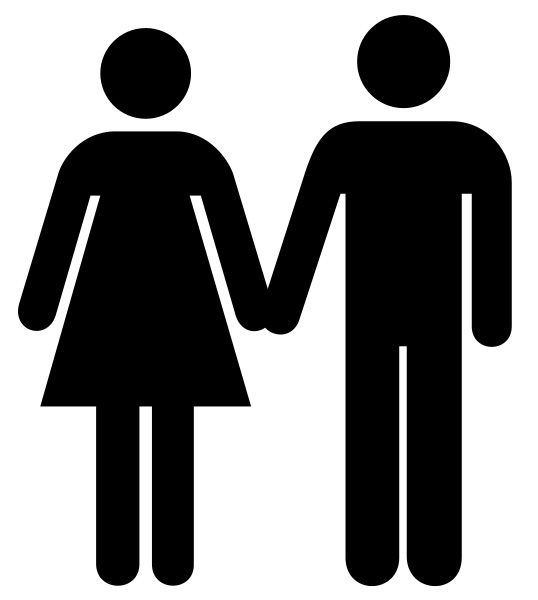 Most species have two sexes: male and female. Each sex has its own unique reproductive system.
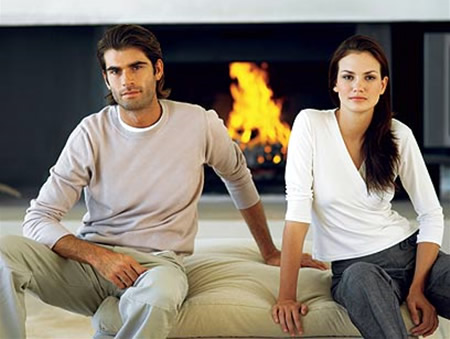 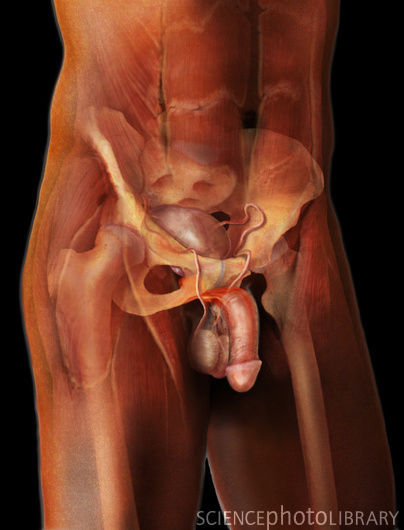 Male Reproductive System
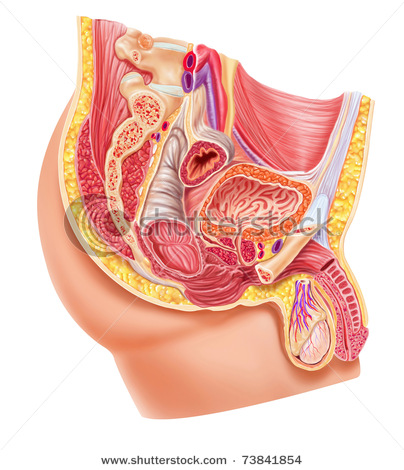 By: 
Arauz, Yiralis
Caballero, Guerson
Castillo, Belychy
Vega, Gerardo
Vega, Jean
Table of Contents
Introduction, The Male Reproductive System
What the Male Reproductive System Do?
Parts and Functions
Diseases
End
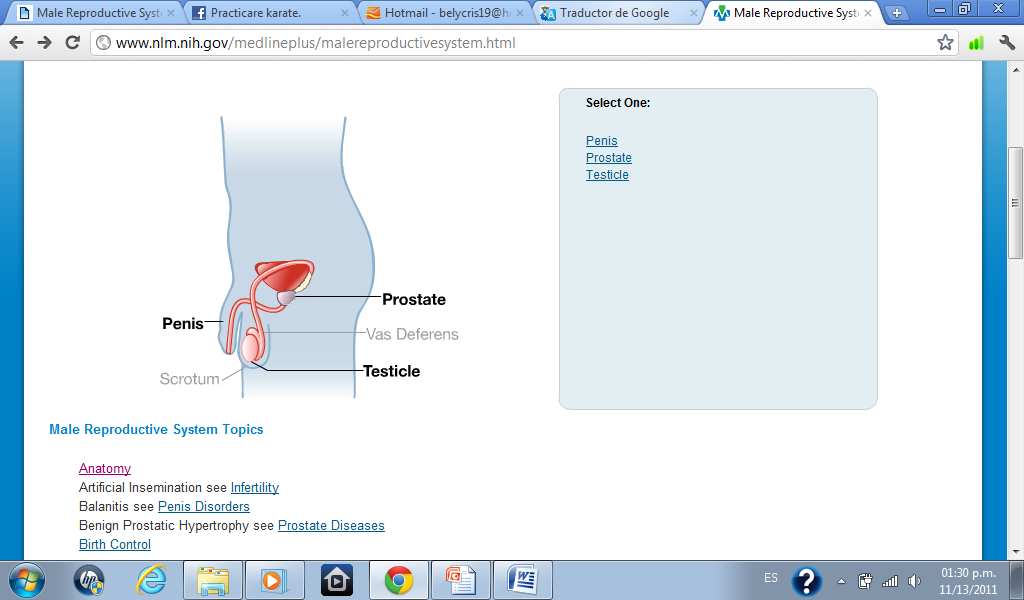 General
Dependent on hormones
Sperm production
Table of contents
Definition
Development at puberty
The Sperm
The Fertilization
Table of contents
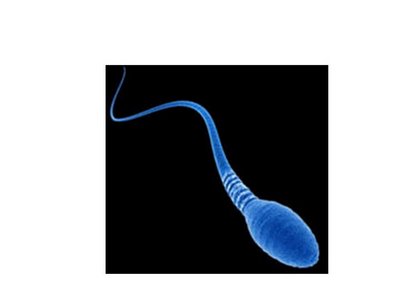 What does the Male Reproductive System Do?
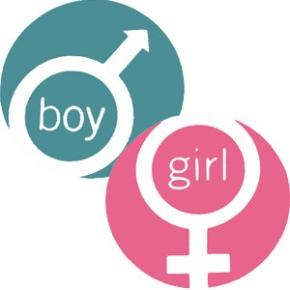 The male sex organs work together to produce and release semen into the reproductive system of the female during sexual intercourse.
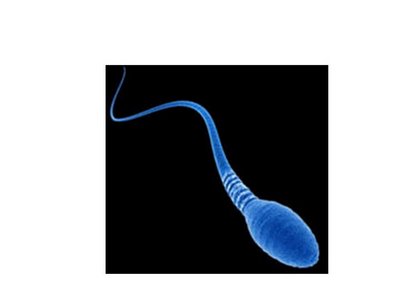 The Stages of Puberty
The first stage:
the scrotum and testes grow larger.
Next:
the penis becomes longer, and the seminal vesicles and prostate gland grow.
Finally:
Hair begins to appear in the pubic area and later it grows on the face and underarms.
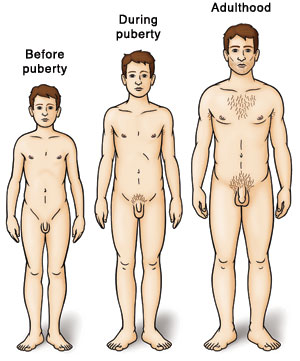 The Sperm
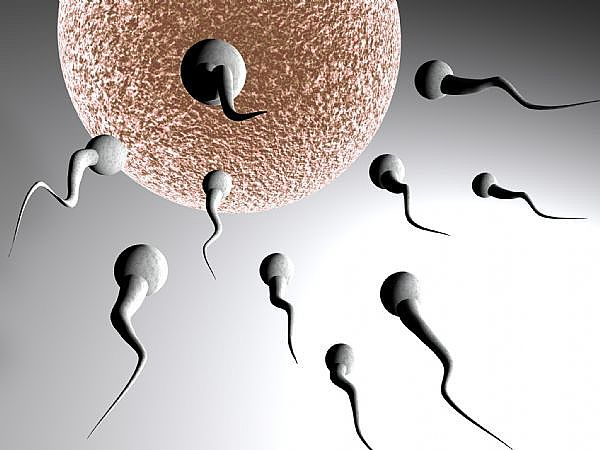 Sperm develop in the testicles within a system of tiny tubes called the seminiferous tubules.
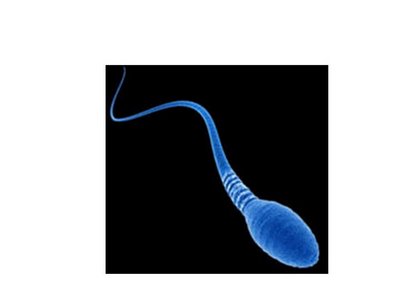 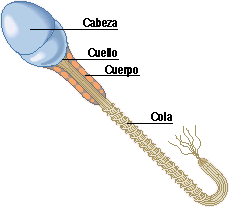 The head contains genetic material (genes). The sperm use their tails to push themselves into the epididymis.
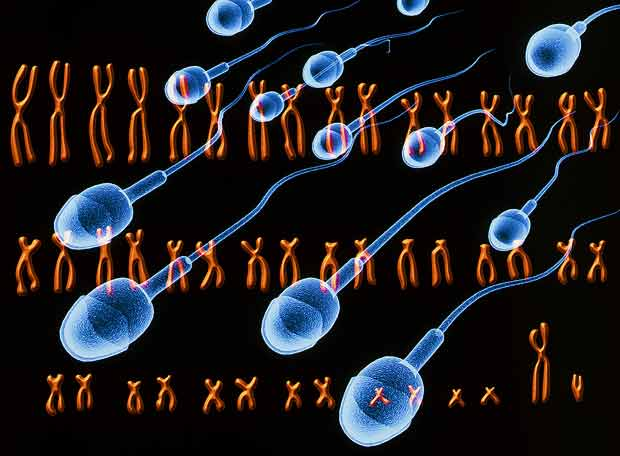 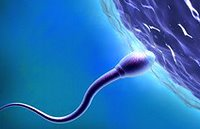 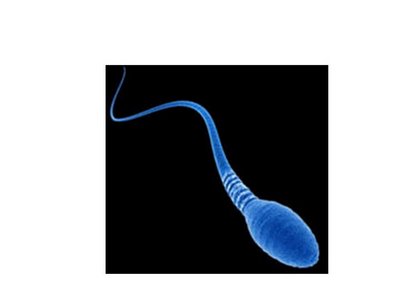 The Fertilization
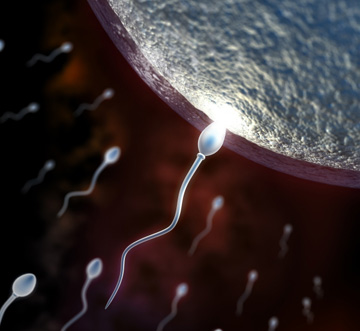 When the male ejaculates during intercourse, semen is deposited into the female's vagina.
The Male Reproductive System
The main anatomically male sex organs are the penis and the testes
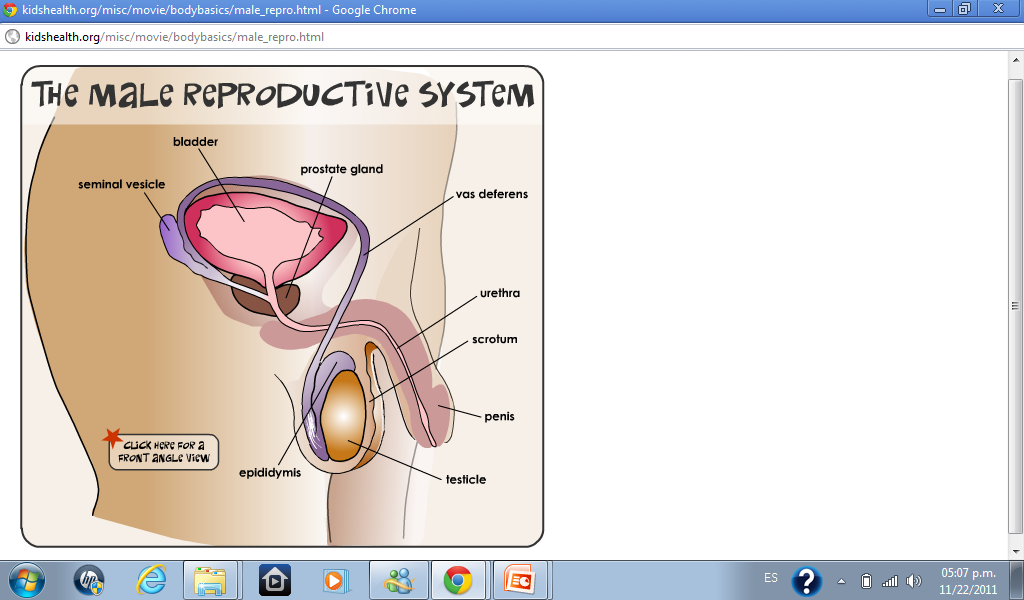 Click here for a front angle view
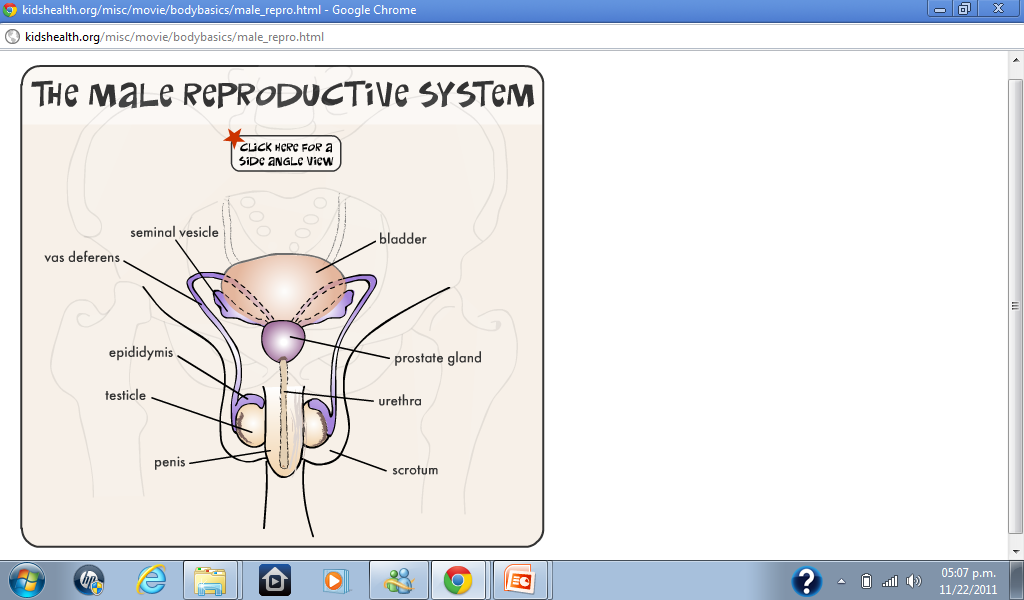 Click here for a side angle view
Continue
AnatomyBasic Structure
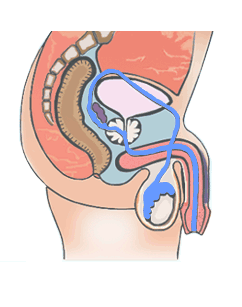 The Vas Deferens
Penis
Testicle
Urethra
The Scrotum
The Vas Deferens
What role does the vas deferens?
Transport the semen.

What is the vas deferens?
It is a muscular tube that passes by the testes that transports sperm.
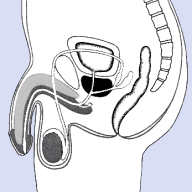 The Testicles
What role do the testicles?
Co-producers of sperm.
Producers of sex hormones.

What are the testicles?
The testicles are the male gonads, comprise the most important part of this system.
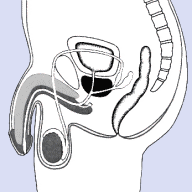 The Scrotum
What are the functions of the scrotum?
Regular temperature.

What is the scrotum?
It is a pouch that protrudes from the pelvis, where hang the testicles and epididymis.
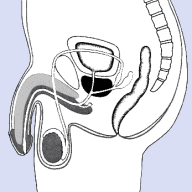 The penis
What role does the penis?
Reproductive function.

How is shaped penis?
The penis is a cylindrical organ containing erectile tissue spongy bodies contains three full length into the penis.
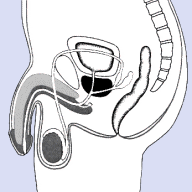 Urethra
Regions of the urethra
Prostatic urethra –surrounded by prostate
Membranous urethra – from prostatic urethra to penis
Spongy (penile) urethra – runs the length of the penis
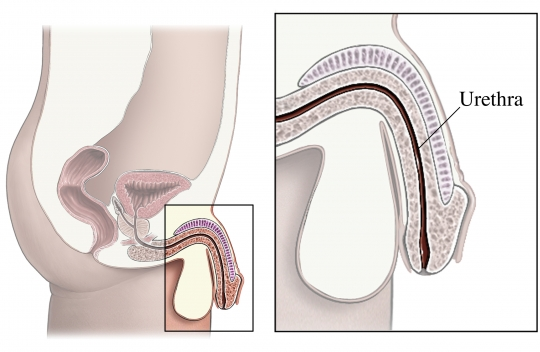 AnatomyBasic Structure, accessory organs
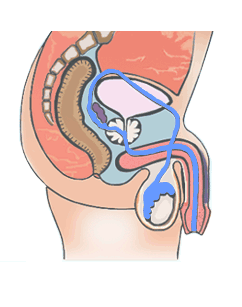 Seminal
Vesicles
Prostate
Bulbourethral
gland
Accessory organs
Seminal vesicle
Prostate gland
Bulbourethral gland
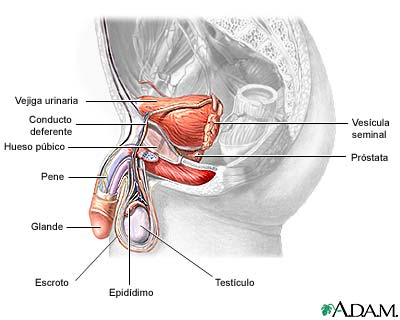 Table of contents
Seminal Vesicles
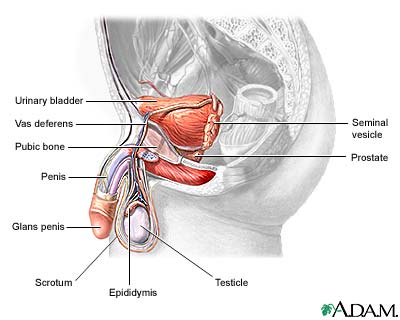 Located at the base of the bladder
Produces a thick, yellowish secretion (60% of semen)
Fructose (sugar)
Vitamin C
Prostaglandins
Other substances that nourish and activate sperm
Prostate Gland
Encircles the upper part of the urethra
Secretes a milky fluid
Helps to activate sperm
Enters the urethra through several small ducts
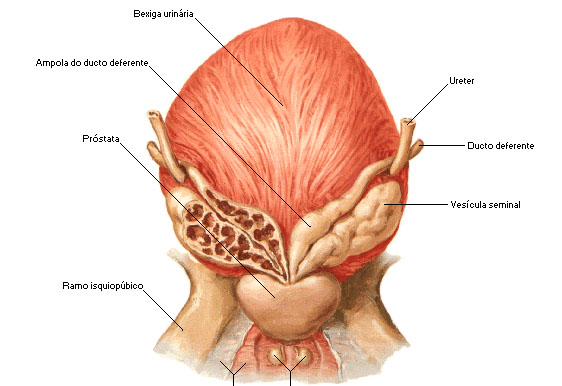 Bulbourethral Glands
Pea-sized gland inferior to the prostate
Produces a thick, clear mucus
Cleanses the urethra of acidic urine
Serves as a lubricant during sexual intercourse
Secreted into the penile urethra
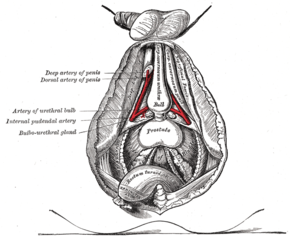 Table of contents
Male Reproductive System Diseases.
Male Reproductive System Diseases.
Table of contents
Varicocele.
This is a varicose vein in the network of veins that run from the testicles.
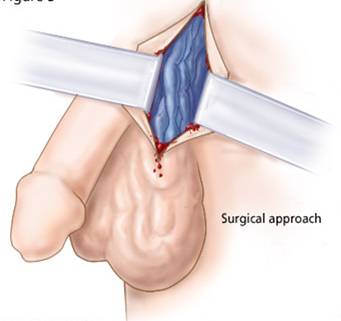 Testicular Cancer.
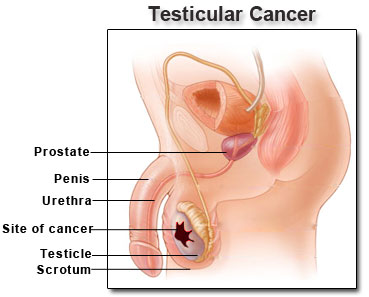 This is one of the most common cancers in men younger than 40.
Testicular Trauma.
Even a mild injury to the testicles can cause severe pain, bruising, or swelling. Most testicular injuries occur when the testicles are struck, hit, kicked, or crushed.
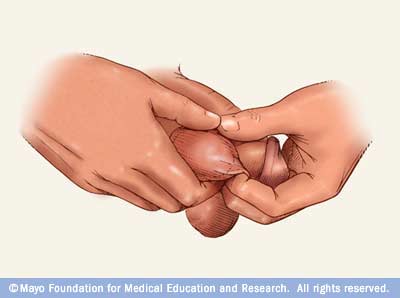 Continue
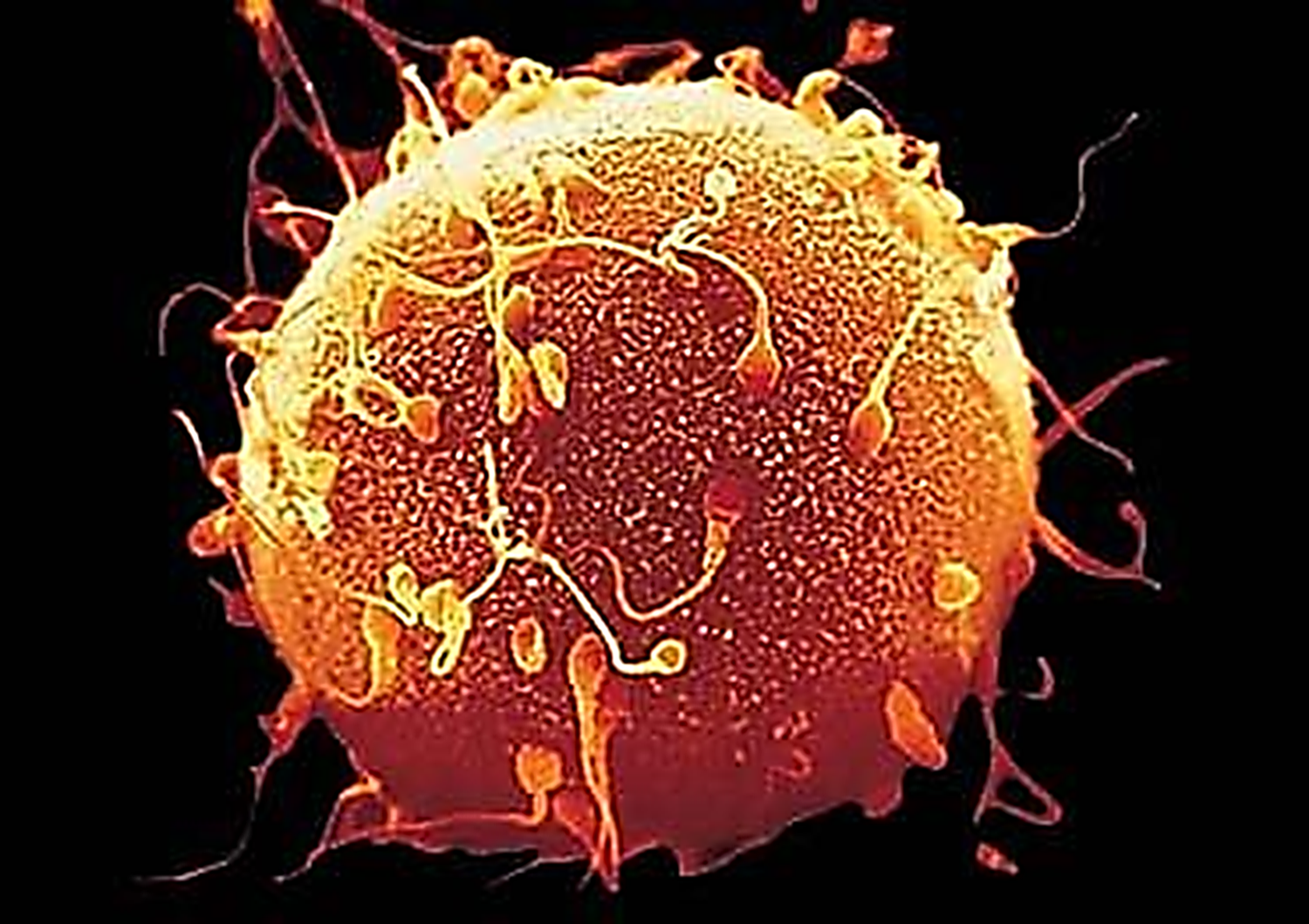 Table of contents
Thanks You